Выполните тестовые задания:
Вече – это:
А) народное собрание;
Б) феодальная верхушка;
В) родоплеменная знать;
Г) Совет старейшин.

По легенде город Киев был назван в честь:
А) Хорива;
Б) Кия;
В) Щека;
Г) Перуна.

Восточные славяне поклонялись:
А) Перуну;
Б) Одину;
В) Сварогу;
Г) Пуришу.
Выполните тестовые задания:
В результате восстания древлян против князя Игоря княгиня Ольга установила:
А) урок;
Б) полюдье;
В) новый вид налога;
Г) штрафы.

Язычество – это:
А) религия, которую исповедовали славяне;
Б) вид идолопоклонства;
В) культовый обряд;
Г) религиозные обряды.
Великий князь – это:
А) глава великого Киевского княжества в X – XII вв. на Руси;
Б) предводитель дружины;
В) член Совета старейшин;
Г) глава народного собрания у славян.
Восстановите правильный порядок княжения первых русских князей: 
      
          Ольга, Олег, Игорь, Рюрик, Святослав.
Догадайтесь, кому принадлежат слова:

«Хочу мстить за мужа своего»,
«Иду на вас!».

                          Олег, Святослав, Ольга.
Тема урока: 
Оборона Руси от врагов.
Святослав
Святослав
Ярополк
Владимир
Олег
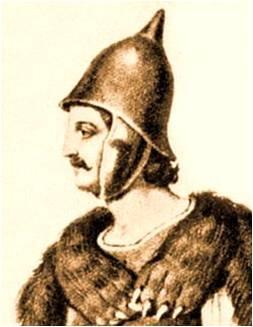 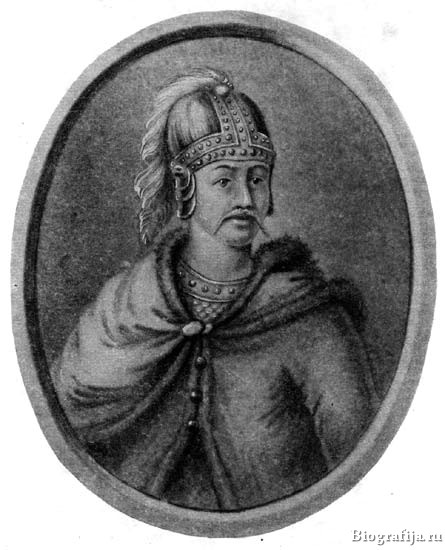 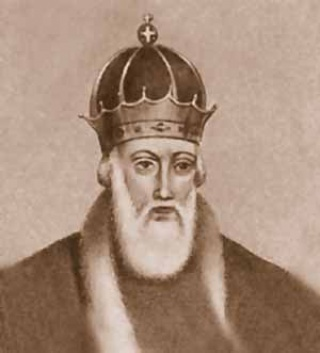 Киев                         Коростень              Новгород
Борьба за Киевский престол.
Олег
Ярополк



                                                          Ярополк







Князь Владимир захватил Киев 
и стал великим князем киевским.
Владимир
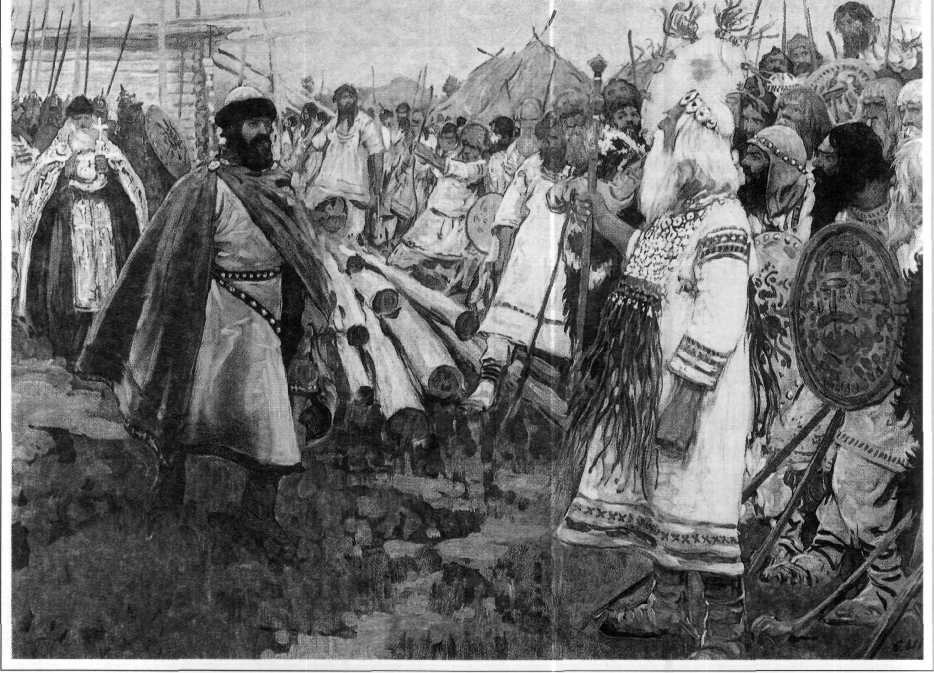 Начало правления князя Владимира (980-1015)
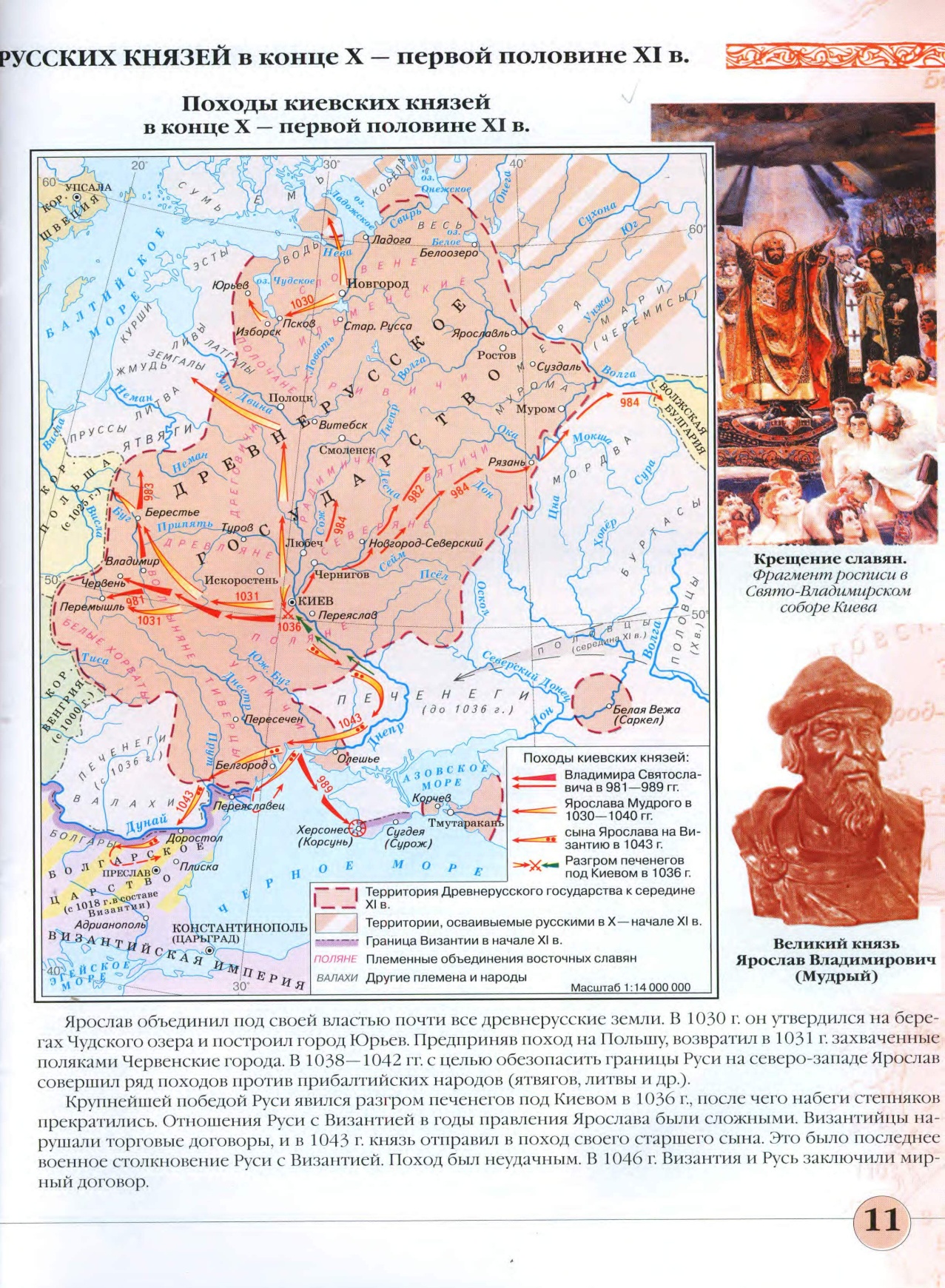 Боярин- 
богатый, знатный дружинник.

Ополчение- временное войско.
Древнерусское государство-Киевская Русь.
Князь Владимир с дружиной.
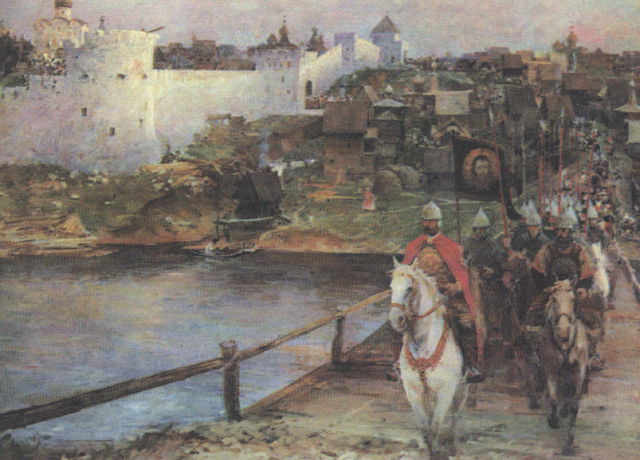 Оборона от печенегов
Название «Змиев вал» происходит от народных легенд о древнерусских богатырях, усмиривших и запрягших Змия (аллегория образа грозных кочевников, зла и насилия) в гигантский плуг, которым пропахали ров-борозду, обозначившую пределы страны. 

Оборонительная линия.
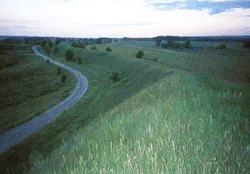 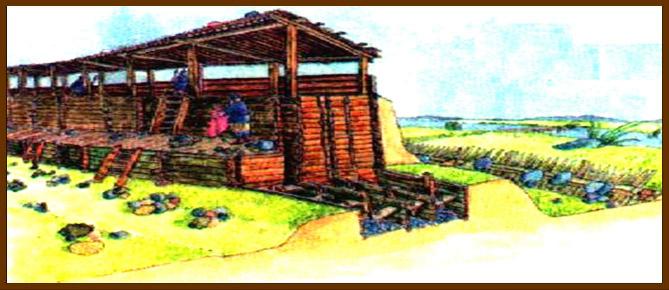 Вставьте пропущенные слова в тексте.

          Главным человеком в Древней Руси был _____. У него в подчинении была _______- это вооружённые люди, которые заставляли любого повиноваться князю. С дружиной князь советовался, ходил на войну, делил добычу.
Выберите правильный ответ.

Опорой княжеской власти была__________.
-дружина, 
-кольчуга, 
-жена.
Выберите правильный ответ, объясните.

       Почему князь учитывал советы, требования дружинников?

1.Дружина помогала удерживать власть князя, увеличивала его богатства.
2.Князь боялся дружинников.
3.Князь затруднялся в решении вопросов.